Student Course Perceptions (SCP) Surveys
Your chance to share your learning experience.
Your feedback is important!
Credentials are never linked to responses!
Login using your WatIAM credentials
Select your course from the list
Answer all questions in one sitting
Check instructor + course to make sure you had the right learning experience in mind while responding!
Hit Submit
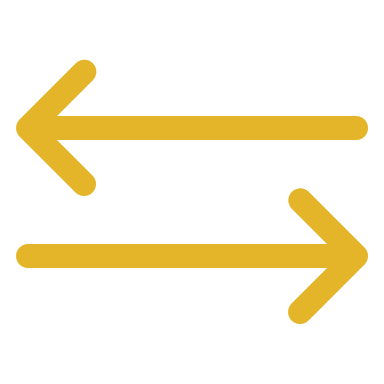 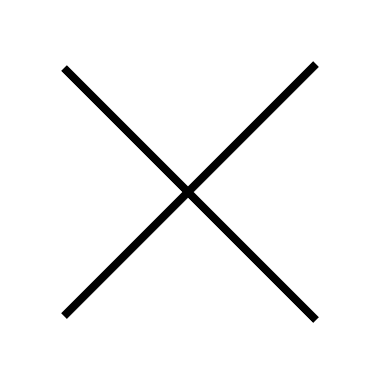 perceptions.uwaterloo.ca
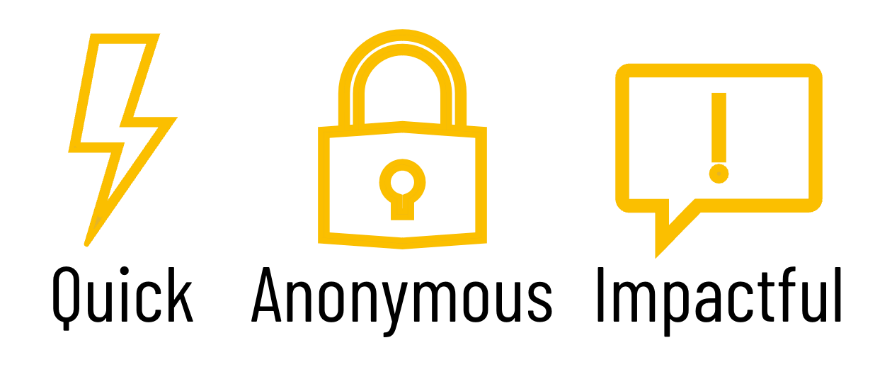 Difficulties?
Contact kabecker@uwaterloo.ca
Student Course Perceptions (SCP) Surveys
Who has access to SCP results?
Written comments: only the course instructor
Numerical ratings: course instructor and academic leaders
How are SCP results used?
Help instructors improve teaching and courses
Inform pay and tenure decisions
Contribute to decisions about program improvement and future teaching assignments
perceptions.uwaterloo.ca
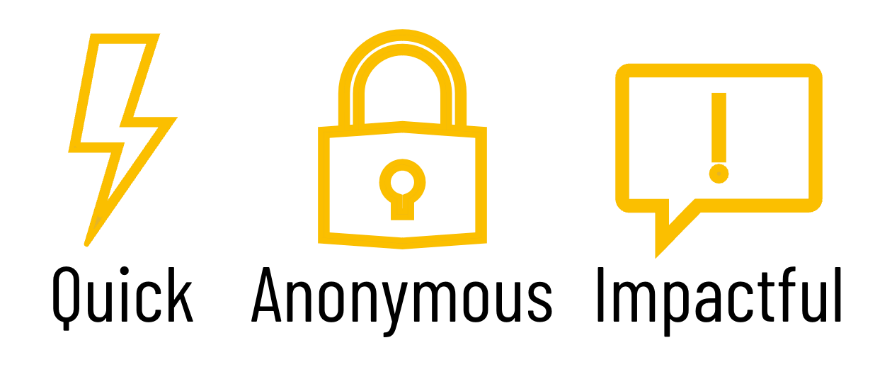 Difficulties?
Contact kabecker@uwaterloo.ca
Student Course Perceptions (SCP) Surveys
Giving Effective Feedback
Be honest: write about your learning experience
Be specific: provide examples
Be focused: restrict comments to your own experience
Be constructive: offer suggestions for improvement
Always use language that supports your instructors’ wellbeing.
perceptions.uwaterloo.ca
Abusive comments (e.g. about aspects of instructor identity) may result in your entire survey response being removed.
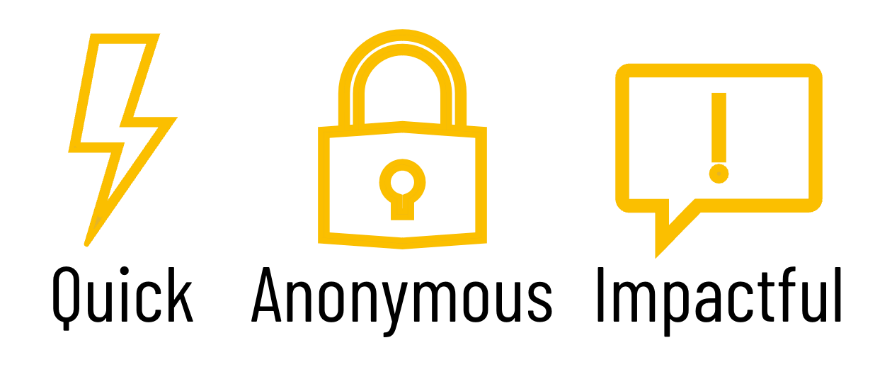 Difficulties?
Contact kabecker@uwaterloo.ca